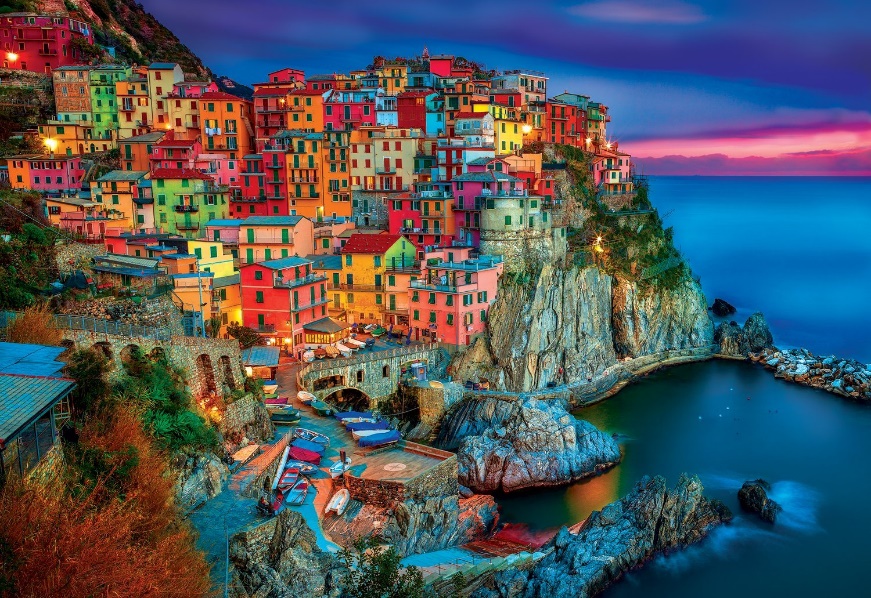 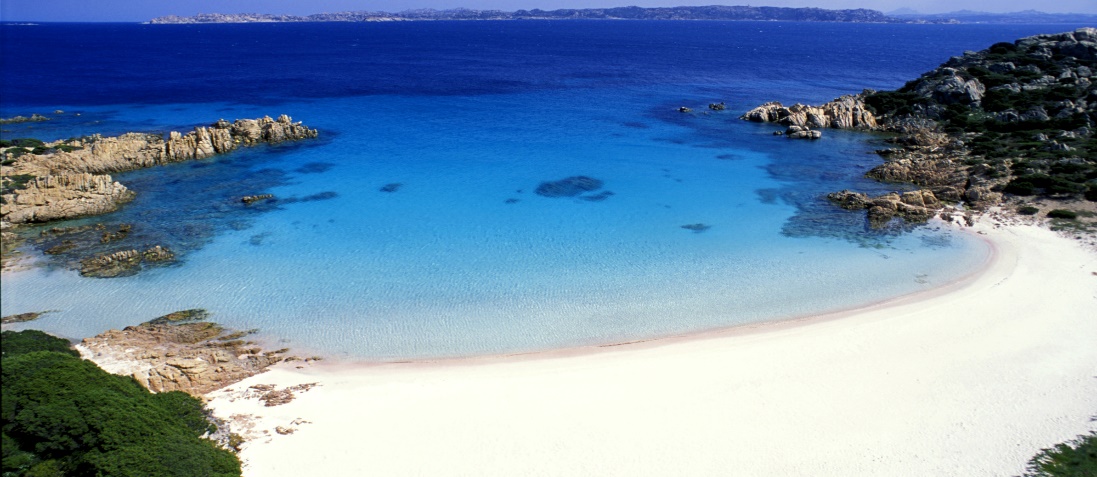 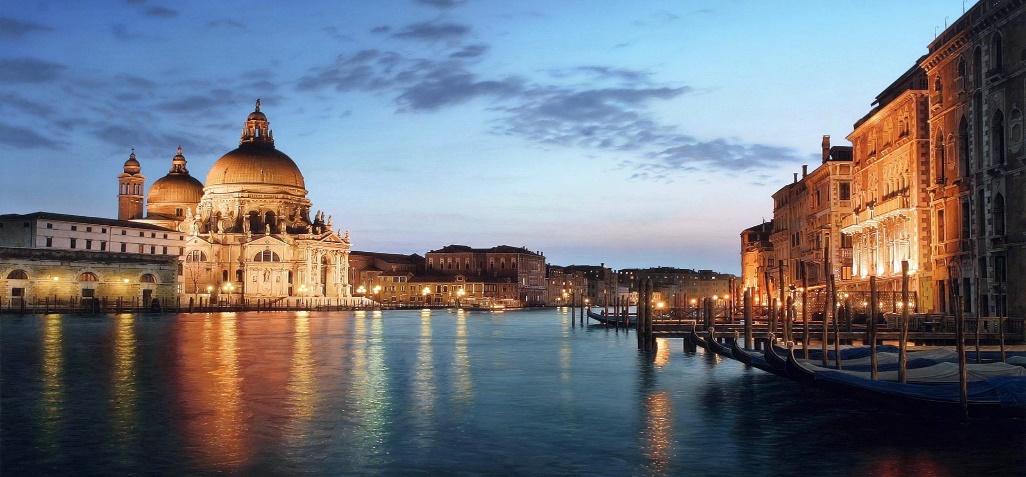 ITALIANO 
 PER 
 VIAGGIATORI
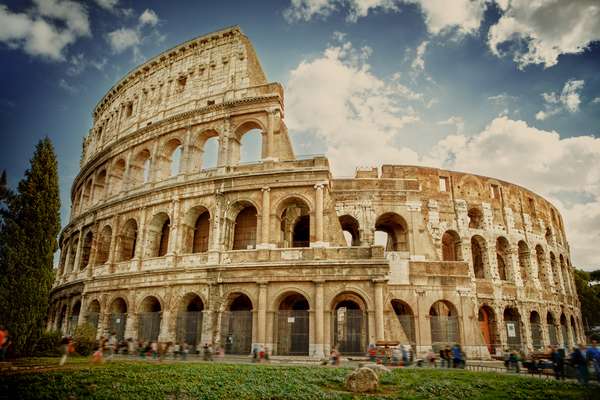 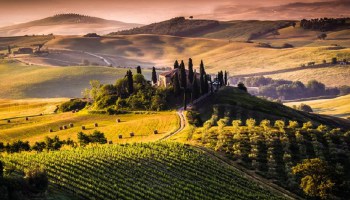 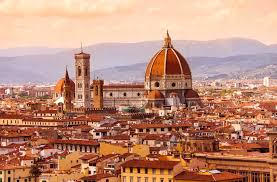 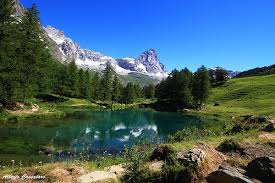 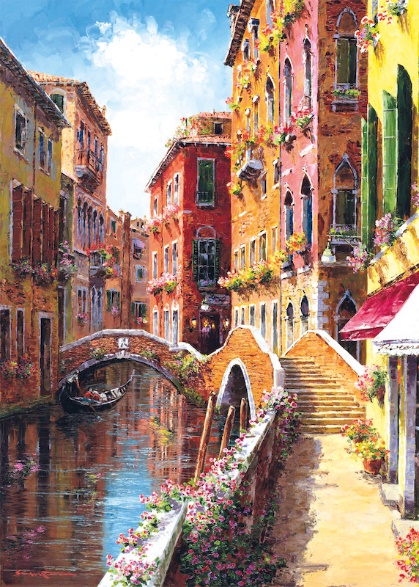 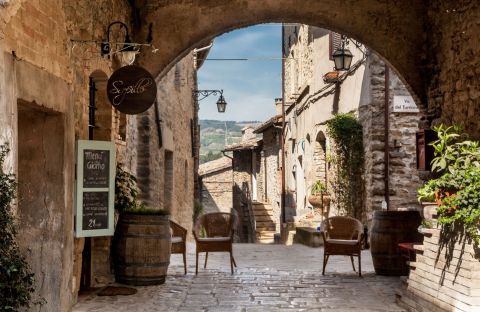 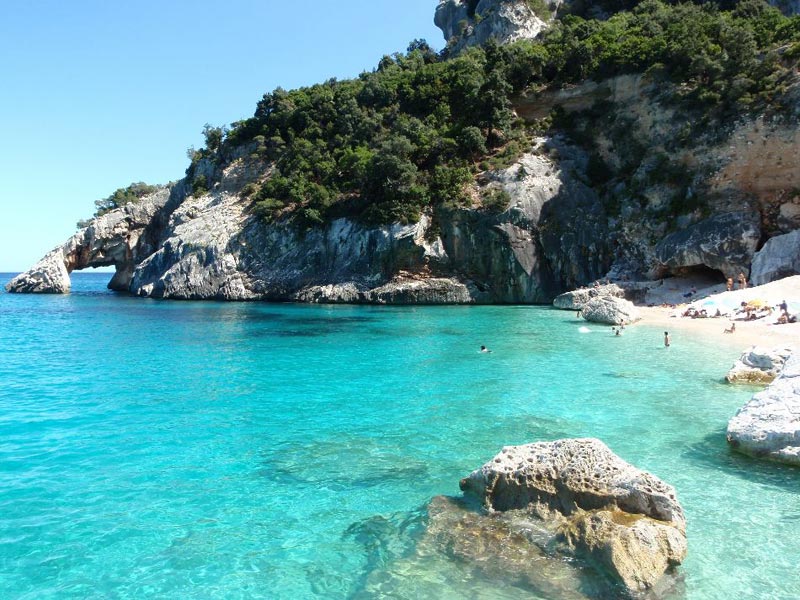 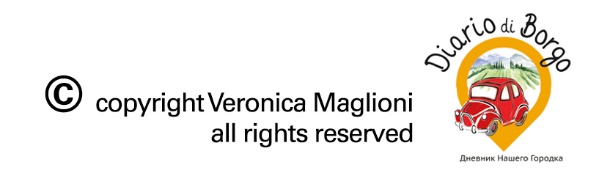 SCIOGLILINGUA
Chi ama chiama chi ama, chiama tu che chi ami chiami.
La Checca faceva Chicchirichì e la Cecca faceva cicciricì
A tre ghiri offro tre ghiande,
 tre margherite per tre ghirlande
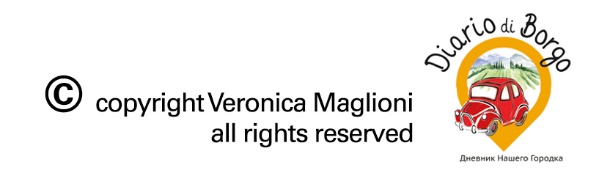 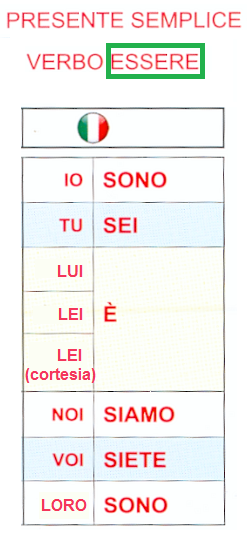 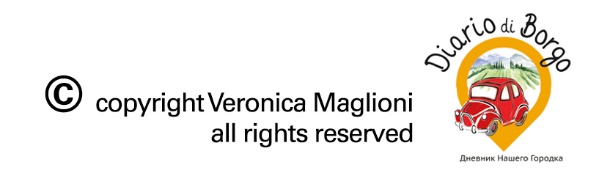 ATTIVITA’ : INTERVISTA
COME TI CHIAMI?        Mi chiamo ………


DA DOVE VIENI?        Io sono di (città), in (Nazione)
                                            Sono (Nazionalità)
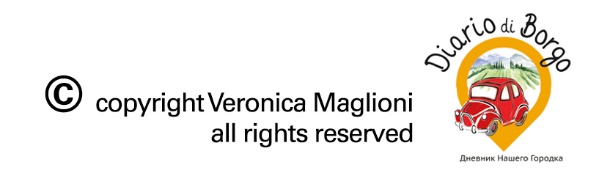 VENEZIA
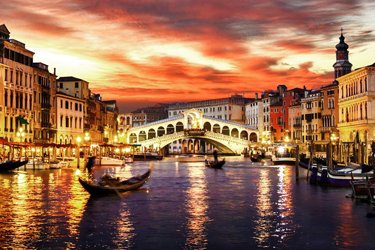 Glossario
Città город
Piazza площадь
Palazzo дворец
Basilica базилика
Ponte мост
Canale канал
Gondola
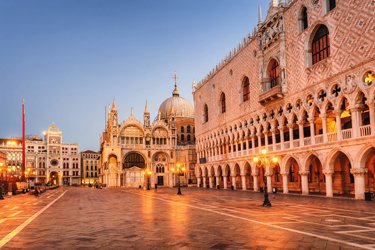 Ponte di Rialto
Piazza San Marco
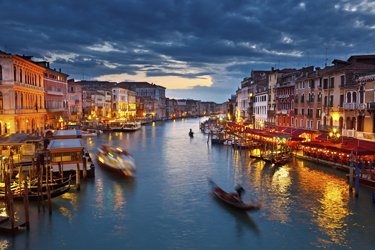 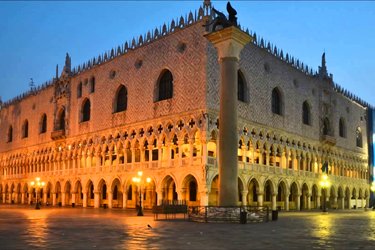 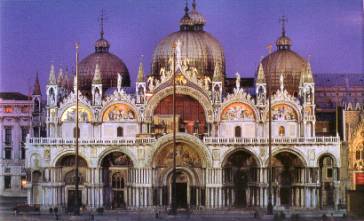 Canal Grande
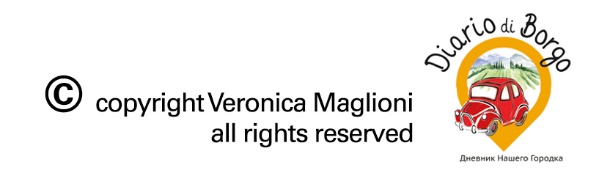 Basilica di San Marco
Palazzo Ducale
Indicazioni stradali
Glossario
Stazione вокзал
Raggiungere достигать
Girare повернуть
Attraversare пересекать
A destra направо
A sinistra налево
Andare идти
Dritto прямо
Arrivare прибывать
Totò e Peppino a Milano: https://www.youtube.com/watch?v=ZWdF5fSKCiU
Buongiorno! Mi scusi, posso chiedere informazioni?
Buongiorno! Certo!
Io sono russo e parlo poco italiano.
Partenza: Stazione
Come raggiungo il Ponte di Rialto? 
Girare a sinistra, girare a destra e attraversare il ponte.Girare a destra e andare dritto.Girare a sinistra, girare a destra e andare dritto per alcuni chilometri e siete arrivati.
Grazie mille!
Prego!
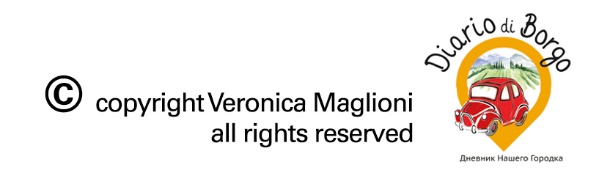 Mi scusi, può aiutarmi? 
Certo! Da dove vieni?
Vengo da Mosca, in Russia. Sono russo e parlo poco italiano.
Come posso aiutare?
Mi sono perso
Dove devi andare?
Glossario
Aiuto помощь
Aiutare помочь
Mi sono perso
Lontano далеко
Vicino близко
Autobus автобус
Devo andare a piazza San Marco. È lontano?
No, è vicino. Girare a destra, andare dritto, girare ancora a destra poi a sinistra. Andare sempre dritto e sei arrivato.
Posso andare in autobus?
Sì, prendi l’autobus numero 3.
Grazie!
Prego!
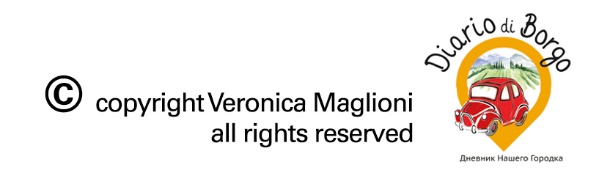 DOVE, COME, QUANDO …
DOVE
- Dove si trova … ?
Dove è … ?
COME
Come si arriva … ?
QUANDO
Quando passa il treno?
Quando arriviamo?
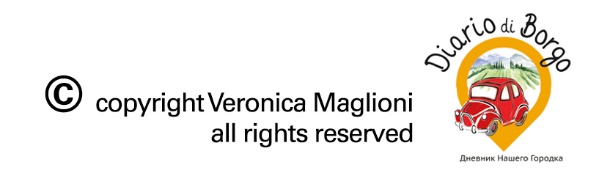 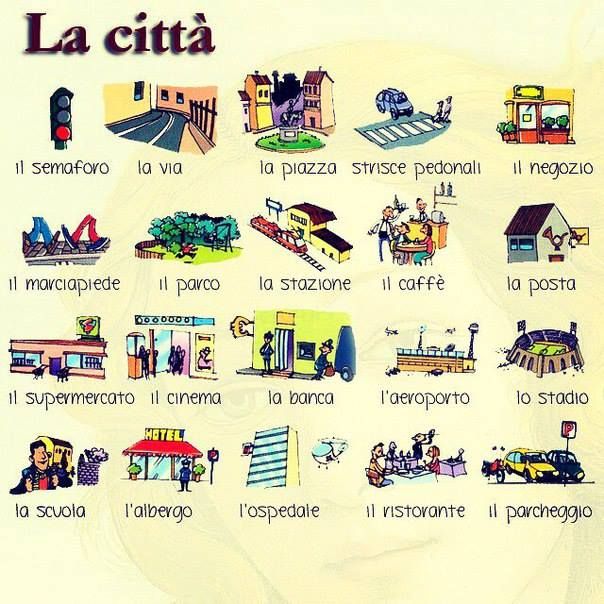 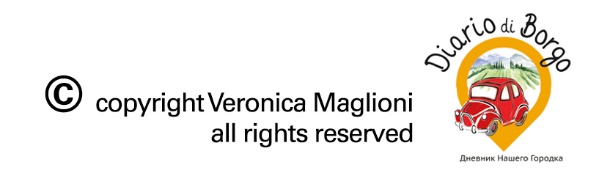 Il Carnevale di Venezia
Febbraio
Il febbraio pazzerelloci ha portato il Carnevalea caval d’un asinelloe con seguito regale:Pantalone e Pulcinellae Rosaura e ColombinaBalanzone con Brighellae Pieretta piccolina.A braccetto con Gioppinoche dimena un gran bastone,van Gianduia e Meneghinosempre pronti a far questione.Arlecchin chiude la schierache, fra canti, balli e lazzilieta va da mane a sera.
https://www.youtube.com/watch?v=MFL3ryz_ayU
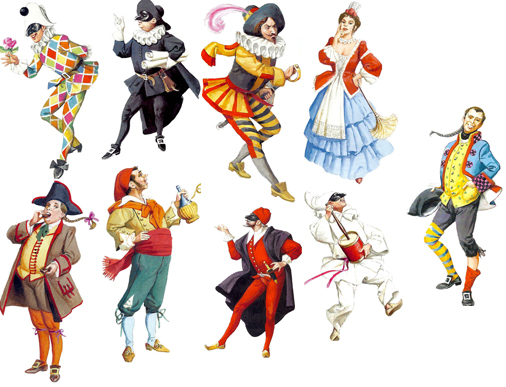 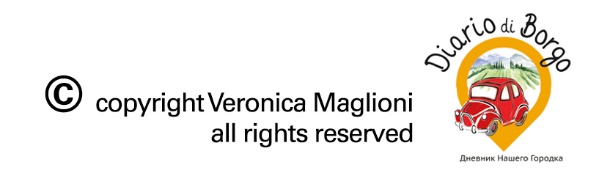 L’angolo della grammatica
Предлоги для указания места и направления